How to 
Compete 
at a TGC 
Meet
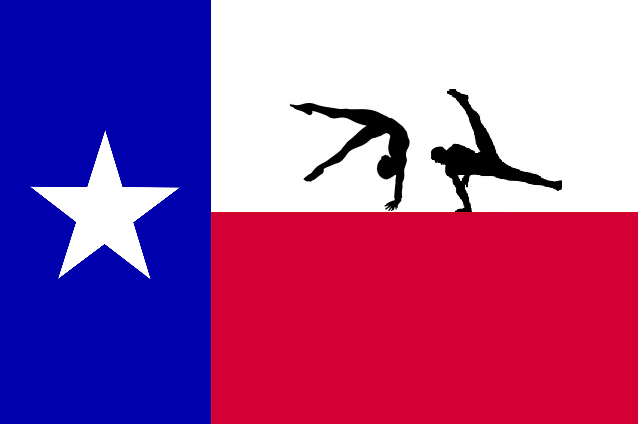 TEXAS GYMNASTICS CONFERENCE
BEFORE TRAVELING
Things to bring
Competition attire (leotards, shorts, grips, braces, etc)
For MAG: Socks that match pommel pants
For WAG: Skin color sports bra that will not show
Warm ups
Extra accessories (hair ties, socks, etc)
Water
Snacks
Your floor music (WAG)

Things to know
Your equipment settings (bar height/distance, vault settings, etc)
Your allotted warmup time (varies by level) and how you will use that time on each event
Team open warm-up
Your routine
[Speaker Notes: Need to have a routine with actual skills that have been practiced. 

Not only is this disrespectful to the judges and wastes time for everyone, but this can also be a safety hazard]
BEFORE START OF COMPETITION
Make sure at least one member of your team attends the captains’ meeting
If you are the captain, be sure to relay all meeting information to your team:
Competition format (more about this later)
Floor music setup (bluetooth vs corded, etc)
If you are not the captain, make sure you understand the information. Ask questions if you don’t.

Create your rotation sheets
Decide on competition and warmup order for each event
Fill out a sheet for each level and each event
Ex: If your school has WAG XG and XP rotating together, you will have 8 sheets total.

Keep your belongs together and out of the way of competition and spectators
DURING THE COMPETITION
Know where you are supposed to be at all times
When you are not competing, you should be aware of where you are going next
Stay with your team/rotation
Be ready to warm up as soon as the team in front of you has finished
Be mindful of blocking judges’ and spectators’ view
Listen to any judge’s announcements or requests
Say hi to the judge at your first event (this may vary due to meet format)
Help set equipment for others in your rotation (even if they are not from your team)
Limit time between competitors and rotations
BE PRESENT
ABOUT SCORING
Each team will have a score sheet per event
Space for Name, Level, Score, Start Value
Each gymnast will have a scorecard
The judge will put a score on the scorecard and on the score sheet
After each rotation, scorecards rotate with the gymnasts and score sheets go directly to the Score System Operator
Failure to turn in sheets may result in inaccurate scores or your score not counting as this process double checks each score.
You can see your scores on TGCgymnastics.com
Add scorecard/sheet image
WARM UP FORMAT OPTIONS
Traditional Format
Warm-up all events then compete all events after 30 second touch warm-up
Good for single session

Modified Capitol Cup Format
Timed warm-up on each event immediately preceding competition on that event
2-1 warm-up
Bumping
Good for multi-session meets
Less overall time for gymnasts to be at the meet
[Speaker Notes: For bumping: the team will not rotation as a group]
TRADITIONAL MEET EXAMPLE
Open stretch (appx. 20 minutes)
Open warm up on all events (appx. 1 hour to 1 hour 30 minutes)
March-in
General announcements (no-flash photography, watch out for vault runway)
Introduce teams and judges
National Anthem
Release to first event
30 second touch and compete event
Repeat for all events
Individual and Team Awards per discipline, level, and division
CAPITOL CUP MEET EXAMPLE
Open Stretch (appx. 20 to 30 minutes)
March-in
General announcements (no-flash photography, watch out for vault runway)
Introduce teams and judges
National Anthem
Release to first event
Timed warm up and compete event
Repeat for all events
Individual and Team Awards per discipline, level, and division
FOR MORE INFORMATION
Please reference the constitution!

If you need help, ASK! The sooner the better.
[Speaker Notes: Meet Host responsibilities and Expectations are listed in the constitution, as well as detailed timelines for releasing information

The TGC Board is here as a resource, please take advantage of what we can offer

For those of you that are here]